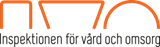 Joint inspections and organisational collaboration between authorities
Health and Social Care Inspectorate (IVO)
Anna Öström
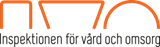 Presentation: EPSO 11th of October
Examples of authorities that IVO have collaboration with
Benefits of joint inspections and organisational collaboration between authorities
When can joint inspections or collaborations be beneficial?
What are the key challenges?
Two examples: one joint inspection and one collaboration 
A joint inspection between IVO and the Swedish Schools Inspectorate
A collaboration between IVO and Swedish Work Environment Authority
Examples of authorities that IVO have collaborations with
Benefits of joint inspections and organisational collaboration between authorities
Less administration for the inspected agency
Less disturbance for the inspected agency 
No contradictory recommendations
Better knowledge of the big picture for each authority
Can strengthen the supervision



Better outcomes for the users/patients/pupils
” I believe your collaboration with the Swedish work environment authority is a very positive force. We (our office) often fall between the cracks in your inspections, but there are strong links between human resource provision and quality within social work.” 
An agency head within the social services
When can joint inspections or collaborations be beneficial?
When different authorities have a mutual goal
When the authorities needs to see the bigger picture at different levels within the inspected agency
When the authorities benefits to receive knowledge and information from each other regarding an agency
When there is no improvement for the users despite years of supervision
Example of inspections in one unit for youth and children at the Social services
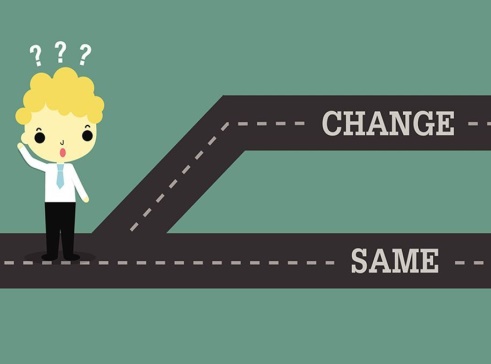 Inspections during a period of time and no visible improvements for the users
What are the key challenges?
Recourses: it can be quite costly to have a collaboration
Difficulties to formulate a common goal
Differences between the governmental authority's regarding regional organisations
Be aware of the different mission of each inspection authority
Maintaining clarity towards the inspected agency regarding the collaboration when the inspections are carried out at different times
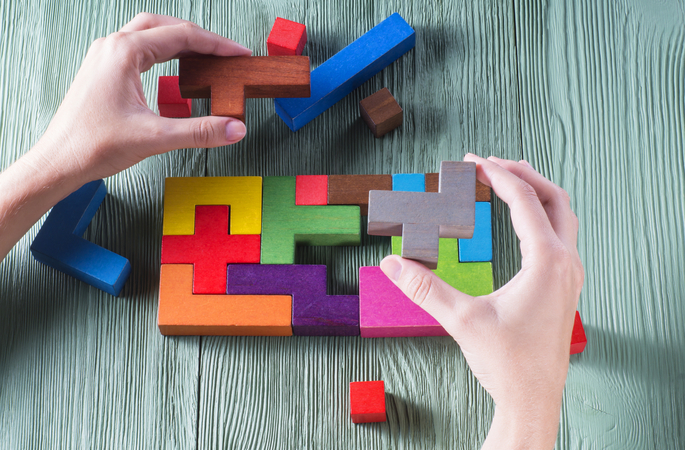 Two examples: one joint inspection and one collaboration
Collaboration
Health and Social Care Inspectorate (IVO)
Joint
 inspection
Health and Social Care Inspectorate (IVO)
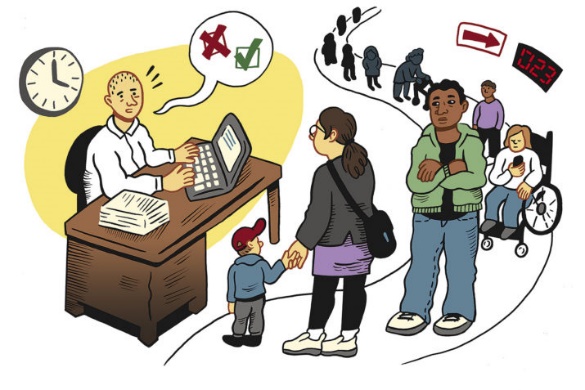 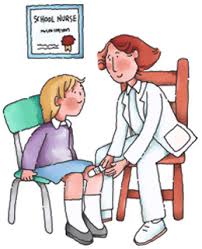 Student Health
Social services
Swedish Work Environment Authority
Swedish Schools Inspectorate
A mutual goal was beneficial for the joint inspection
One elementary school
The mutual goal is that all children are able to go to school regardless of medical, physical or physiological condition
Swedish Schools Inspectorate
Health and Social Care Inspectorate
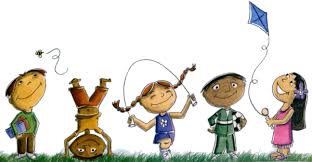 Collaboration can strengthen the supervision
The unit for youth and children at the Social services in one municipally
How can we benefit from each others knowledge?
Health and Social Care Inspectorate
Swedish Work Environment Authority
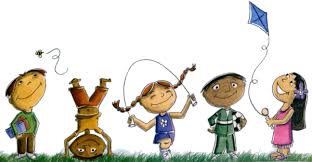